Onslow County Schools 
Secondary Math
Teacher Leadership Councils (TLCs)
Teacher Voice
Same Sheet of Music
High School Math
Math I, II, III
Fourth Math(http://www.ncpublicschools.org/docs/academicservices/2013/math-options-chart.pdf)

Completion Charts

What does this mean for us and for students?
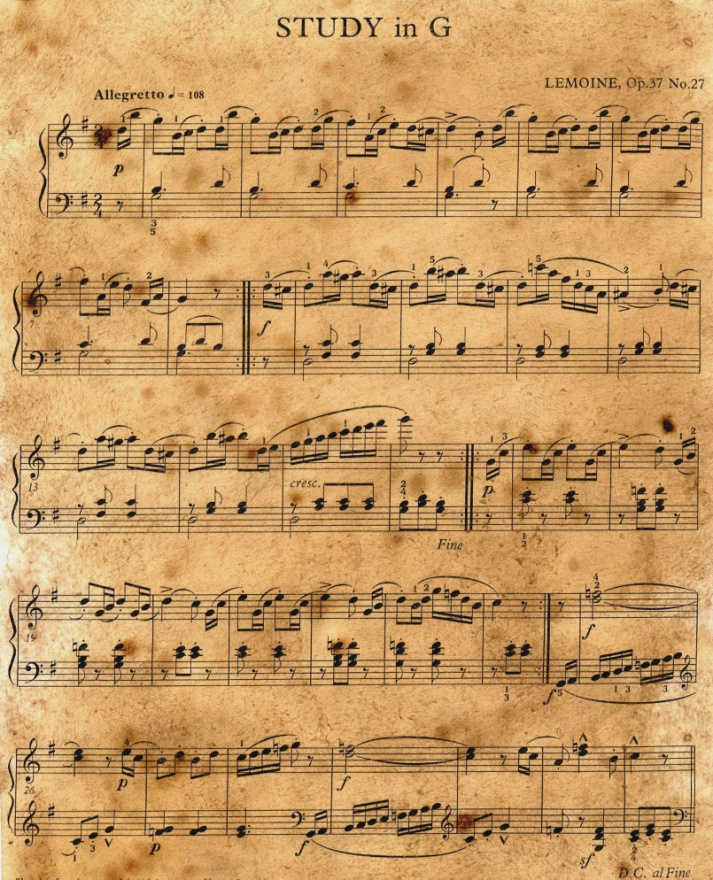 [Speaker Notes: May want to insert the math slides from the teacher update and take copies of the graduation charts]
HS Math Course Update
For Information Sharing and Clarification
High School Math Update
September 30, 2013*with teachers October 4, 2013
**shared with Secondary Math TLC      October 24, 2013
10/24/2013
Course Implementation Timeline
10/24/2013
Math I (2103)
Who?All students taking first math 2012-2013 (last year) and beyond
AssessmentEnd of Course Test for Math I
10/24/2013
Math II (2201)
Who?All students who took their first math in 2012-2013 or after regardless if it was Algebra I, Common Core Algebra I, or Math I. [All Freshmen and Sophomores]
A revised Standard Division Document will be created this week with teacher input. 
AssessmentNorth Carolina Final Exam for Math II
10/24/2013
Common Core Geometry (2200)
Who?Students who will also complete Common Core Algebra II this year.  
Note: Common Core Geometry follows the existing sequence based on the current Standard Division Documents (SDDs).*This course is only available this year.  A student in CC Geometry will need to complete the sequence with CC Algebra II during this school year.
AssessmentNC Final Exam for Common Core Geometry
10/24/2013
Math III (2301)
Who?Students completing a math sequence where they have taken Math I and Math II
Note: Math III will likely not be needed this school year.  This year’s students would be completing the existing sequence based on the current Standard Division Documents (SDDs).A revised SDD will be prepared this week for Math III.
Assessment2013-2014  North Carolina Final Exam2014        Smarter Balanced?
10/24/2013
Common Core Algebra II (2300)
Who?Students who have completed Common Core Geometry (2200) or previous Geometry course.  
Note: Common Core Algebra II follows the existing sequence based on the current Standard Division Documents (SDDs).*This course is only available this year.  A student in CC Algebra II will need to complete the sequence this school year (or they will have to be enrolled in a Math III course next year).
AssessmentNC Final Exam for Common Core Algebra II
10/24/2013
References/Resources
NC DPI Math WikiSpacehttp://maccss.ncdpi.wikispaces.net/High+School
Math I, II, III Brochurehttp://maccss.ncdpi.wikispaces.net/file/view/Math%20I%2C%20II%2C%20III%20Brochure.pdf/450355826/Math%20I%2C%20II%2C%20III%20Brochure.pdf
Math I, II, III Sequence (Quick View)http://maccss.ncdpi.wikispaces.net/Course+Sequence+Options
10/24/2013
References/Resources
Major Work of Math I, II, IIIhttp://maccss.ncdpi.wikispaces.net/Major+Work+of+High+School
FAQs High School Mathhttp://maccss.ncdpi.wikispaces.net/High+School+FAQ+Documents
High School Math Webinarhttp://maccss.ncdpi.wikispaces.net/High+School+Webinars
10/24/2013
Notes
All students in a first math course this year need to enrolled in Math I (2103)
The SDD for this course is correct, with one additional standard to be added (G-GPE.6)
Math III will most likely not need to be offered until 2014-15 (unless a school switches to Math II first semester and doubles up those kids to Math III second semester).
Common Core Geometry and Algebra II (the course based on our current SDDs) will not be available after this year (2013-14).
10/24/2013
Standard Division Documents
Setting Goals for 2013-14
[Speaker Notes: Being strategic and measureable this year
What makes a successful TLC]
Decision & School Net
Log In to Home Base
(https://onslow.powerschool.com/admin)  
Options 
TLC Feedback and Choice
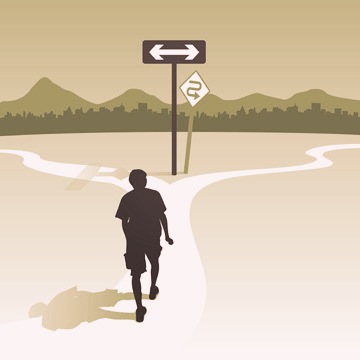 [Speaker Notes: Need to remember Home Base
SchoolSchool Net Overview
o   Reiterate and Discuss that their input will help OCS decide if we should invest in School Net

I will need to login to PowerSchool-not sure if]
http://www.ncpublicschools.org/homebase/
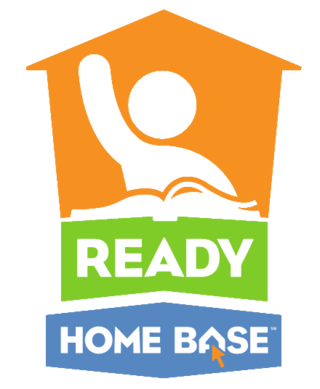 Home Base
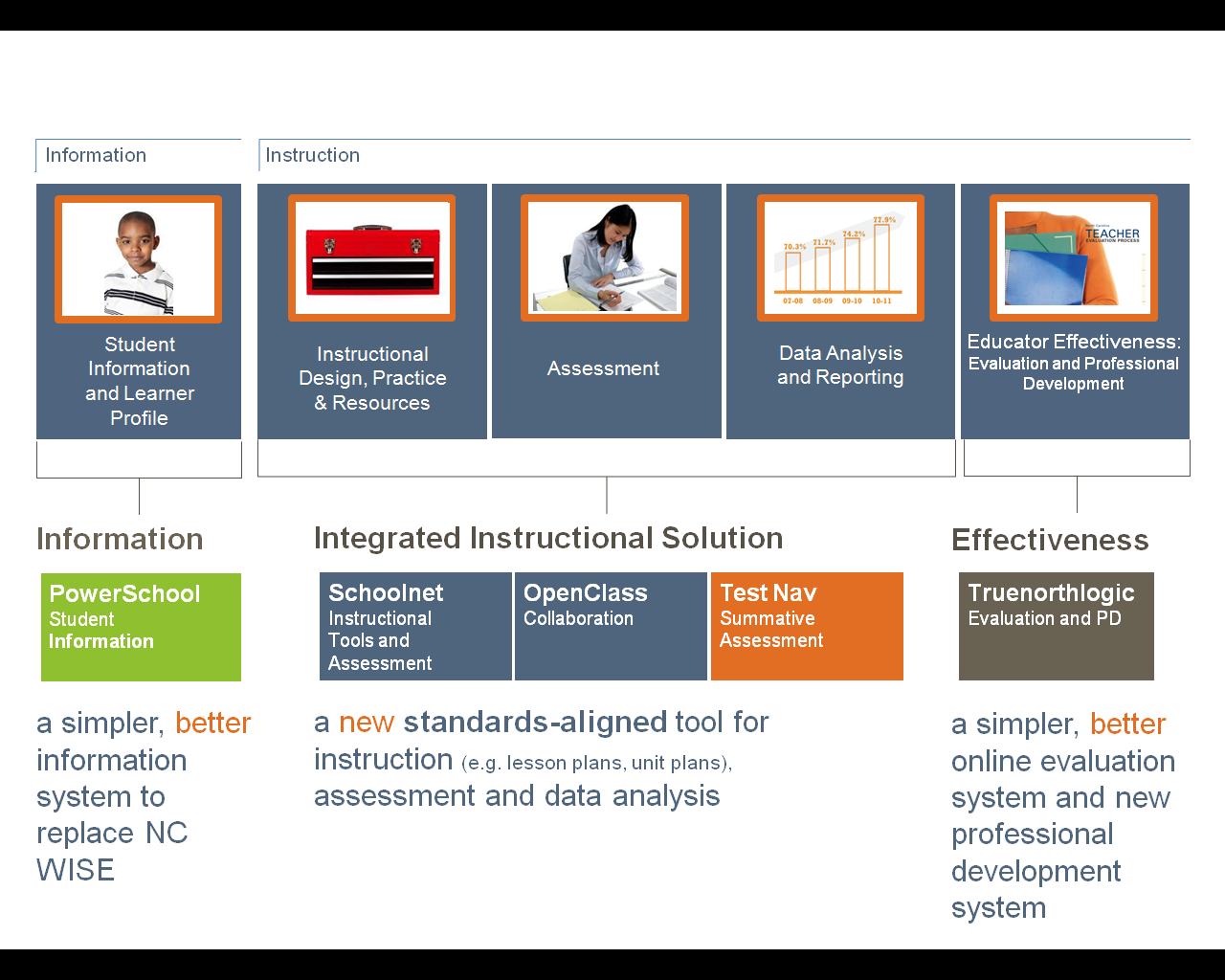 [Speaker Notes: Home Base is PowerSchool + True North Logic (Evaluation) + Optional IIS (School Net, Open Class, Test Nav)]
IIS / School Net
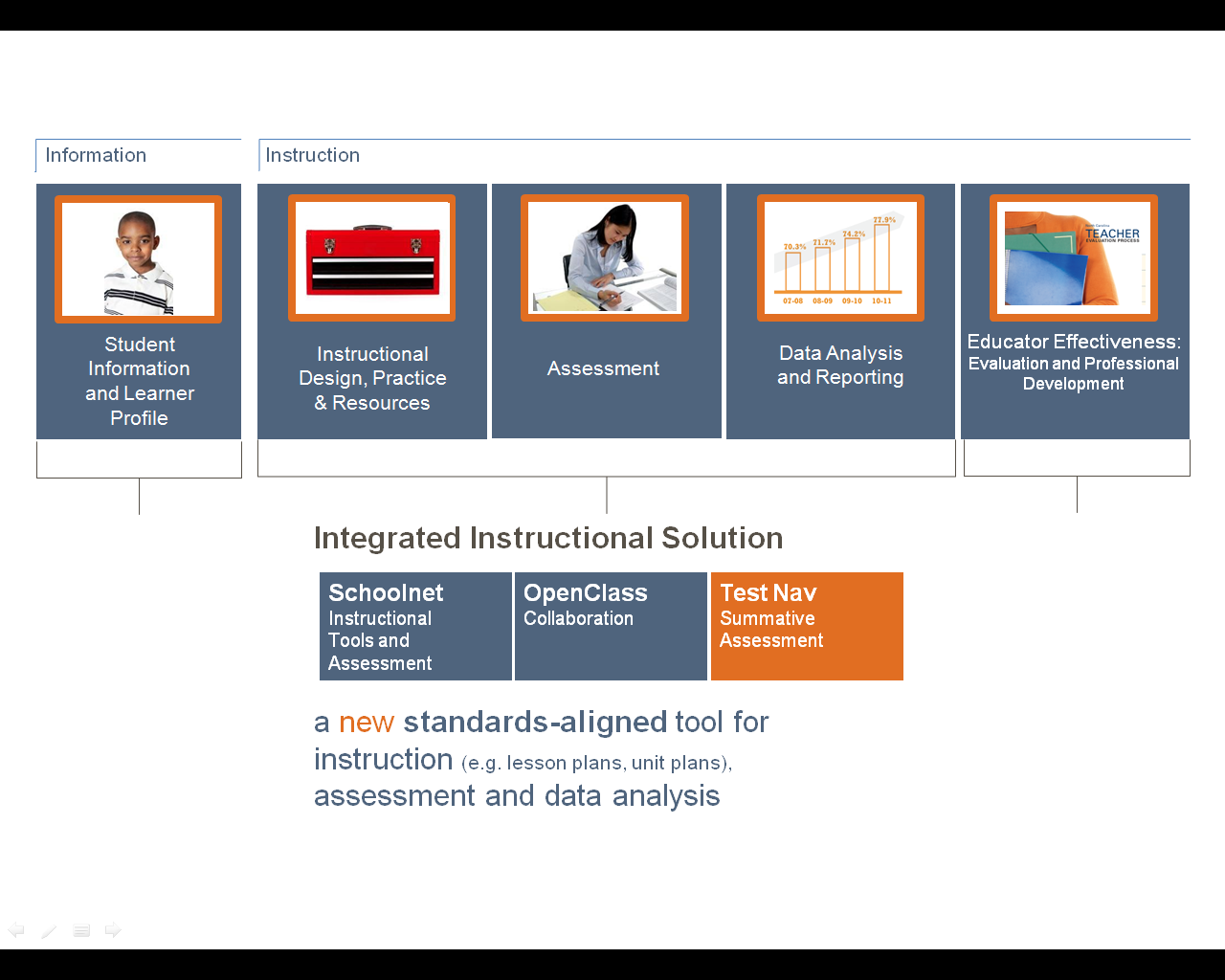 http://www.ncpublicschools.org/homebase/
[Speaker Notes: The IIS (Integrated Instructional System) (Instructional Improvement System)  is an opt-in decision which has a cost of $4 per student and we will need the opinions of TLC members, admins, district, etc to decide if this is a good decision
So, let’s look at the elements (the middle of this diagram)]
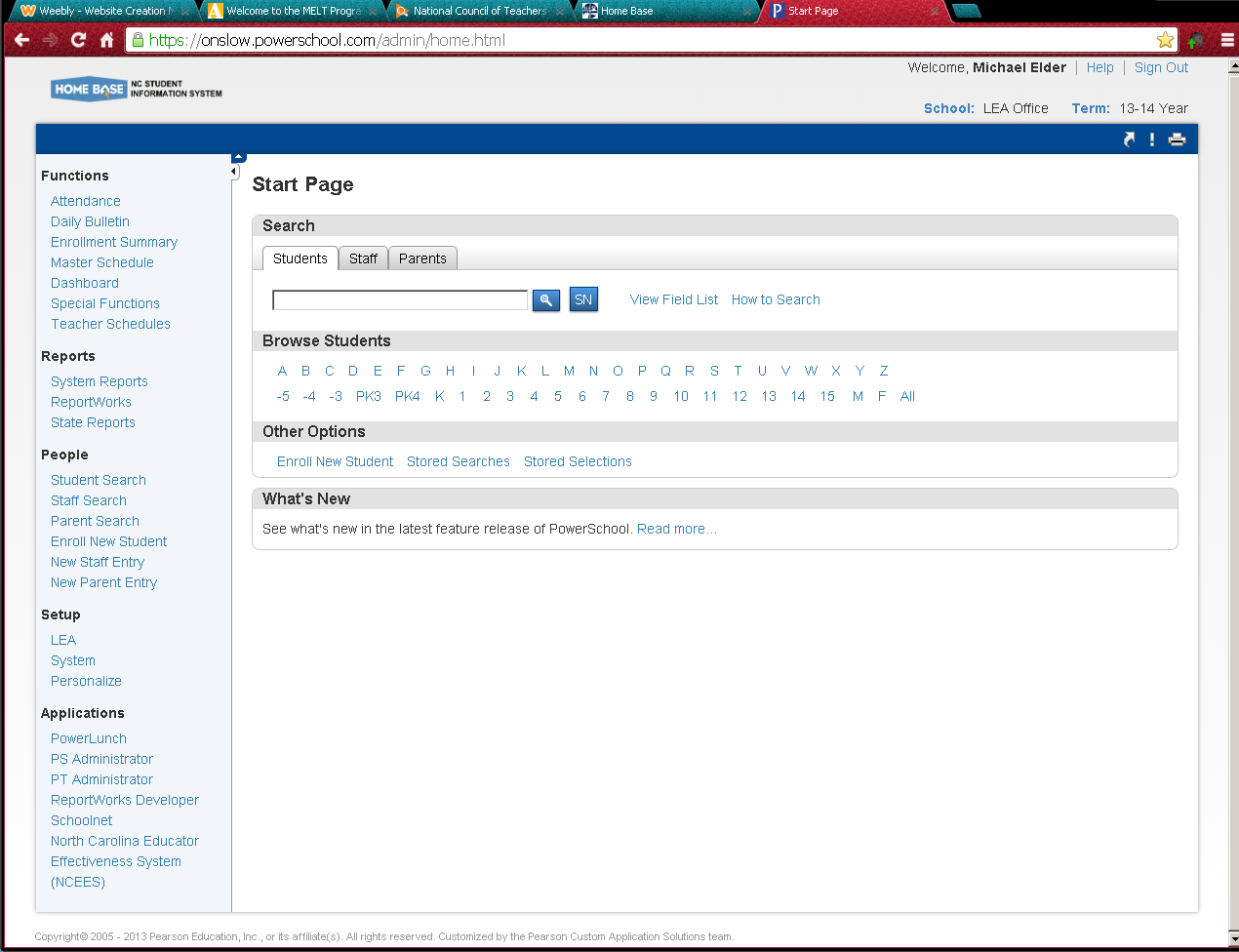 IIS in Home Base
Searching Materials
Assessment Admin Tab
Create an AssessmentTest Central
Item Central Creating Items
Open Class
Learning Management System (LMS)
Similar to Blackboard
Similar Edmodo
Could set up online classes or blended learning
http://www.openclass.com/homeVideo (2 minutes)
http://www.ncpublicschools.org/homebase/
Test Nav
Test Item Creator/Test Generator
Items from ClassScape
Can create your own items
Classroom Testing
Benchmark Testing
Exports to PowerSchool Gradebook
http://www.ncpublicschools.org/homebase/
SchoolNet
Unit Planning
Lesson Planning
Resources
Yours
Schools
District
State Shared
http://www.ncpublicschools.org/homebase/
Deep Dive
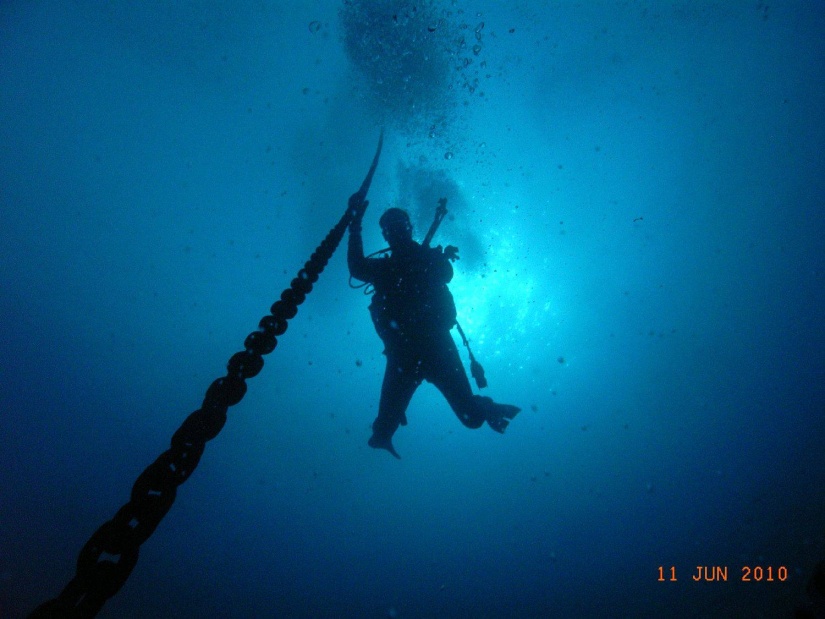 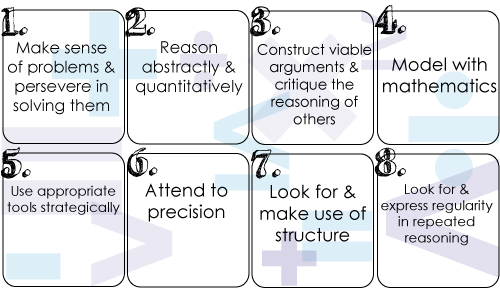 [Speaker Notes: Deep Dive as a way to explore standards or units with teachers at your school
May want to provide flip books
Reminder of Unpacking Documents
Choose one standard within the SDD and do Deep Dive activity (for their benefit and so they can take it back for their teachers at their school)]
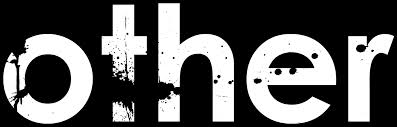 Credit by Demonstrated Mastery (product oriented)
Analysis of Student Work (ASW)
Resource Sharing
NC DPI Math Wiki http://maccss.ncdpi.wikispaces.net/
Problems with a Pointhttp://www2.edc.org/MathProblems/
Learn Zillionwww.learnzillion.com
Flex Bookswww.ck12.org
Flip Books for Common Corehttp://katm.org/wp/common-core/
Math Progressionshttp://commoncoretools.me/category/progressions/
Mathematics Assessment Resource Service (MARS) http://map.mathshell.org/materials/lessons.php
Quantiles (advancement/remediation) http://www.quantiles.com/
Teacher Leadership Councils (TLCs)
Upcoming Sessions (JHS 3:00-5:00pm)
Thursday, November 21
December/January Electronic
February 20
March Electronic
April 24
May/June Electronic